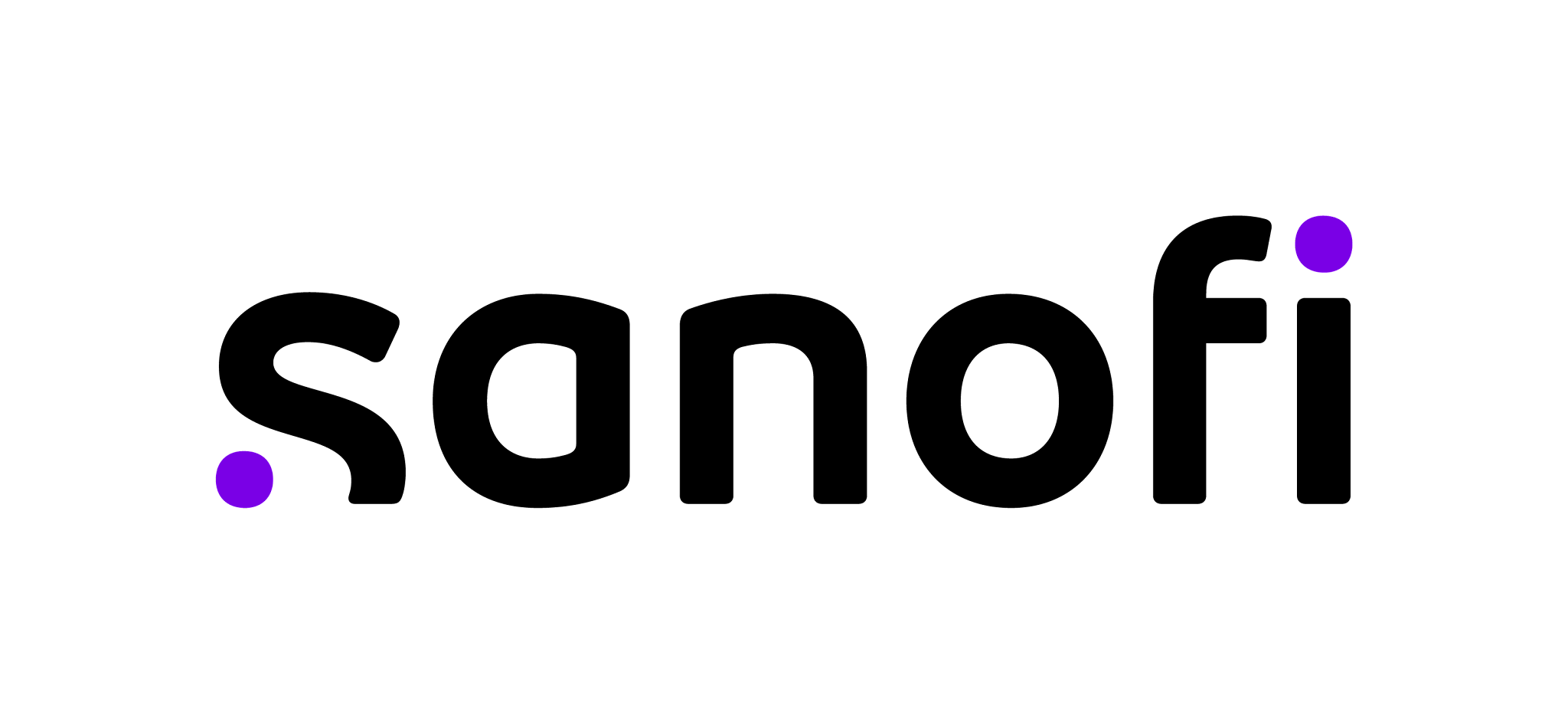 At A Glance
Jordan Joubert
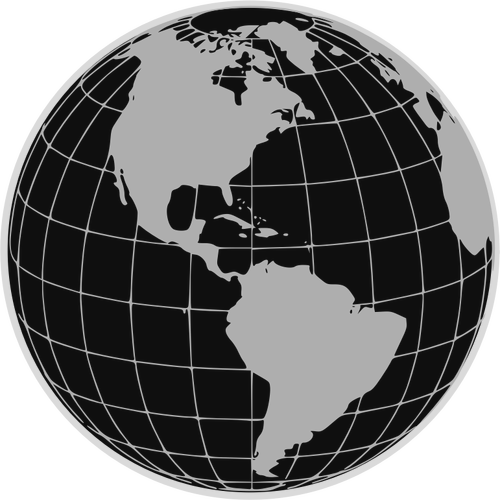 Exploring Sanofi
Three Pillars of Social           Impact 
-Foundation S: connecting with at risk communities to create solutions for the future. 
-Sanofi Global Health Unit: Non profit model working to improving access to Sanofi products 
-Corporate Social Responsibility
2045 goal of zero net emissions 
47 million daily treatments donated by Sanofi’s Foundation S. 
Commitment to affordable access to healthcare.
Creating,marketing and advancing pharmaceutical drugs.
 
Consumer Healthcare with the focus on social impact and creating change. 


Located in Paris and Bridgewater.
Sanofi’s Science
Sanofis R&D Focus areas:
-Rare Blood Disorders
-Oncology
-Neurology
-Rare Diseases
-Vaccines 
-Immunology
Environment
-100% eco-friendly designs of all new products by 2025
- In 2030 100% of top selling products with be eco designed
Thank You!